Работа с одаренными детьми как приоритетное направление работы МОАУ ДСОШ №1
«В душе каждого ребенка есть невидимые струны.Если их тронуть умелой рукой, они красиво зазвучат». В.А. Сухомлинский
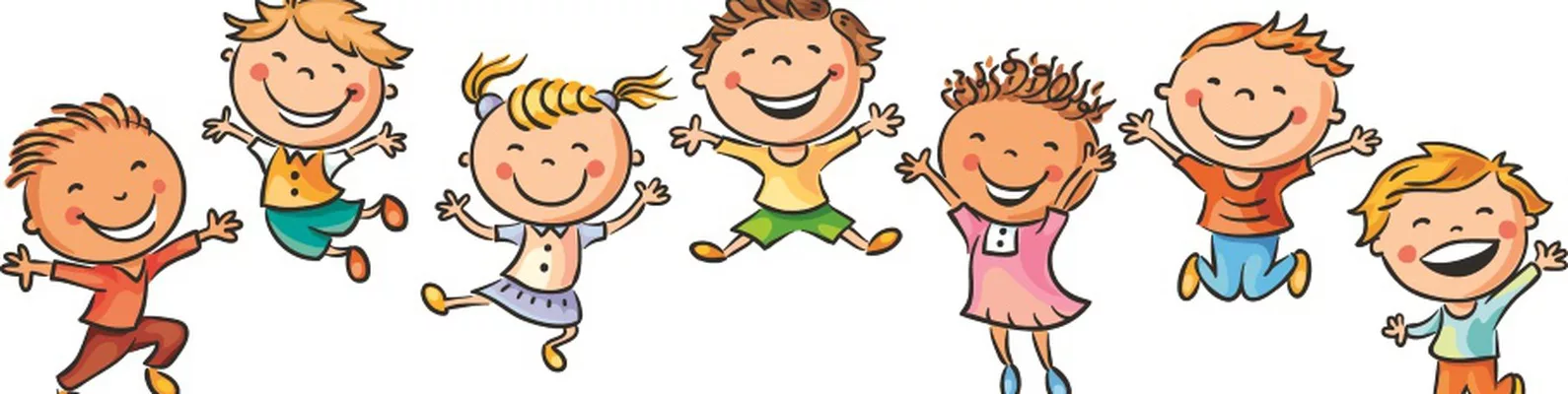 Всероссийский 
3 место
Темных Валентина 2 «В»
«Я-исследователь»
Региональный 
«Я-исследователь»
1 место
Темных Валентина 2«В» кл
участие
Боярова Надежда 2«Б» кл
Школьный
«Юные исследователи» Победители:
Кузнецова Ольга 3 «В» кл, 
Куникеева Оксана 3 «А» кл 
Призеры:
Бабаев Андрей, 
Лепетюха Александра, Переверзева Полина,
Хомякова Екатерина, Сигачева Варвара
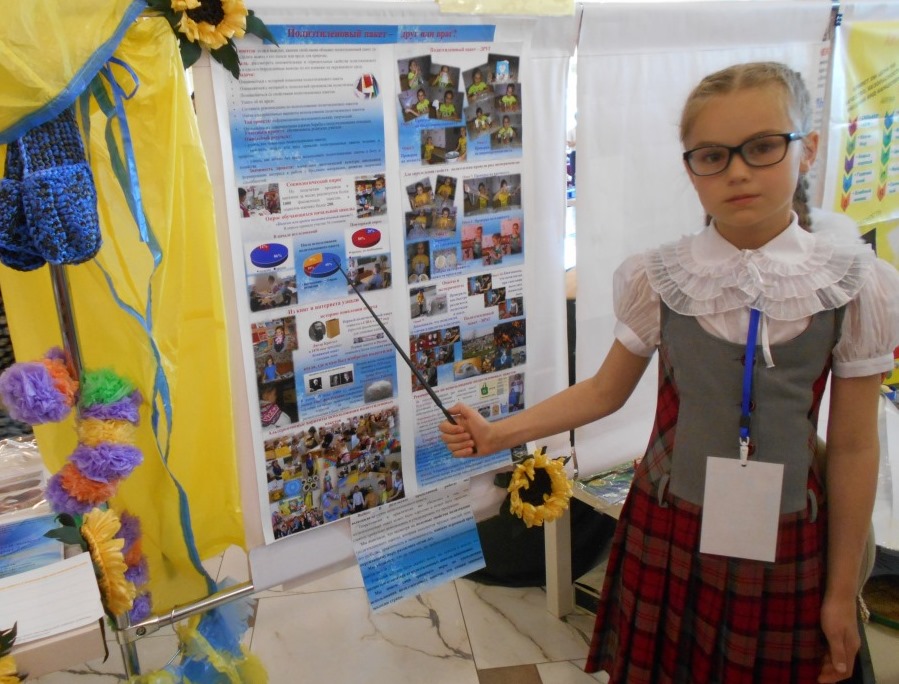 Конкурсы
Школьный конкурс «Выпускник начальной школы – 2018»
1 место: 
Додорова Анна 4 «В» кл,
 
2 место: 
Караватский Андрей 4 «А» кл,
 
3 место:
 Бабаев Андрей 4 «А» кл
[Speaker Notes: ПРИМЕЧАНИЕ. Чтобы изменить изображения на этом слайде, выберите рисунок и удалите его. Затем нажмите значок вставки рисунка в заполнителе, чтобы вставить собственное изображение.]
Школьный конкурс «Выпускник начальной школы – 2018»
1 место:
 Додорова Анна 4 «В» кл,
2 место: 
Караватский Андрей 4 «А» кл, 
3 место:
 Бабаев Андрей 4 «А» кл
Школьный интеллектуальный марафон «Турнир смекалистых»
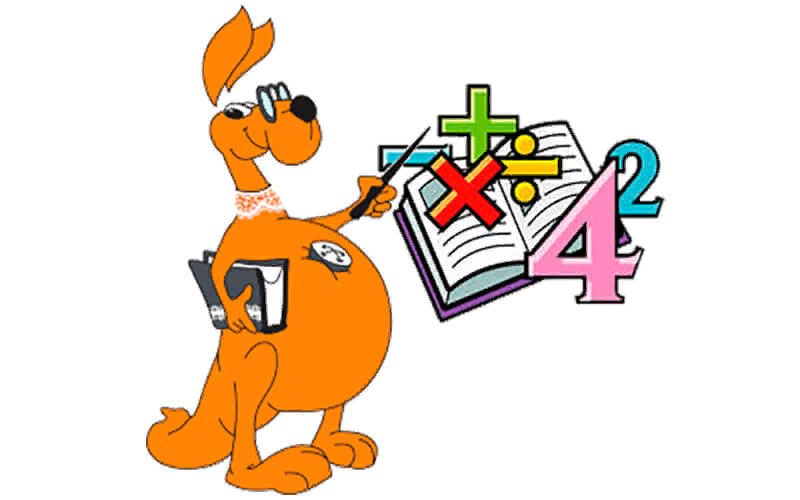 Всероссийский математический конкурс «Кенгуру»
Тестирование «Кенгуру - выпускникам»
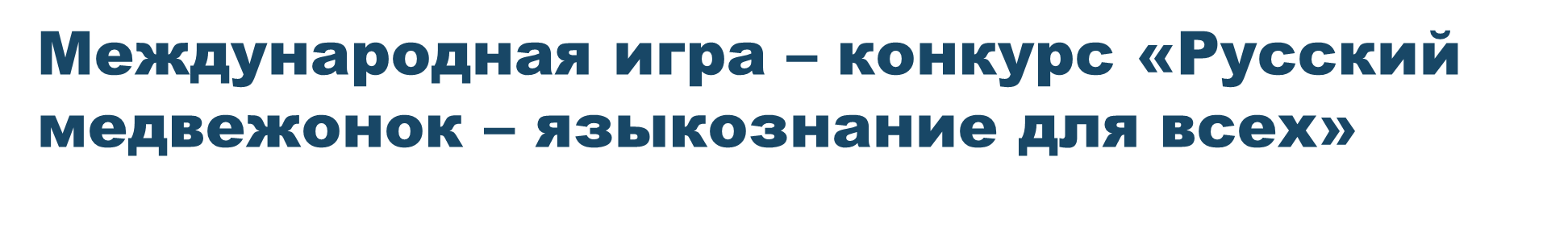 Всероссийский конкурс  творческих способностей «Политоринг»
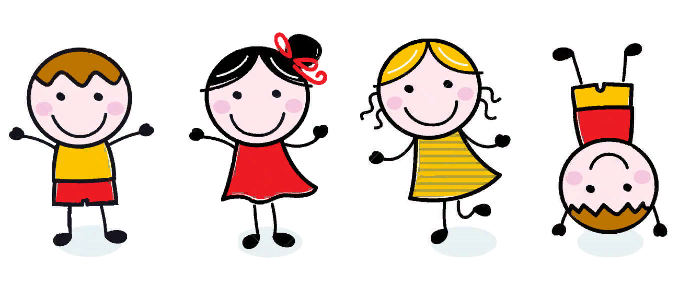 Всероссийский конкурс  «Человек и природа»
Всероссийский конкурс  «Золотое руно»
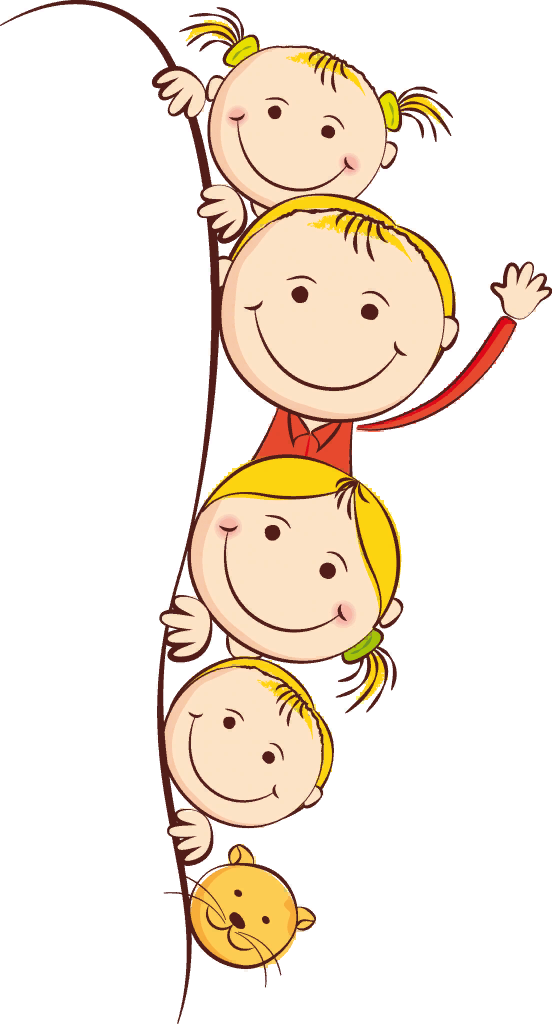 Игровой конкурс по литературе «Пегас»
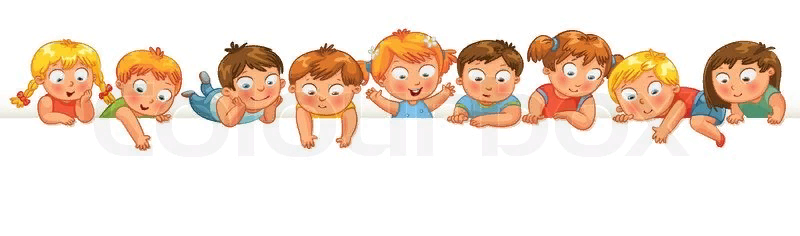 Международная игра – конкурс  «Гелиантус – естествознание для всех»
Всероссийский конкурс сочинений
Региональный конкурс 
«Письмо президенту»
Диплом второй степени:
Брагина Алеся (учитель Климова Е.В.)
Абрамова Влада (учитель Таранова О.В.)
1 место
Абрамова Влада.
Приняла участие в очном туре  конкурса в г. Санкт-Петербург (апрель 2018).
Конкурс сочинений 
«Я б в рабочие пошел..»
2 место 
Тарасова Регина (учитель Климова Е.В.)
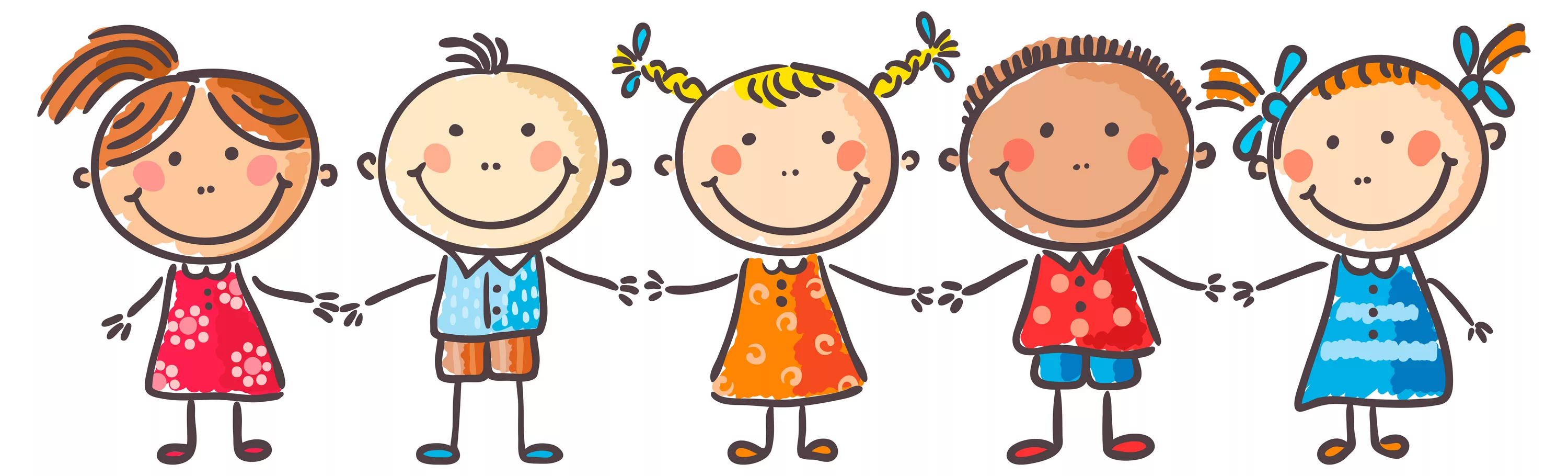 [Speaker Notes: ПРИМЕЧАНИЕ. Чтобы изменить изображения на этом слайде, выберите рисунок и удалите его. Затем нажмите значок вставки рисунка в заполнителе, чтобы вставить собственное изображение.]
Рыжкова Елена Николаевна
Конкурс «Безопасность на дороге – мой стиль жизни» 

Муниципальный этап
1 место2 место
Региональный этап
1 место
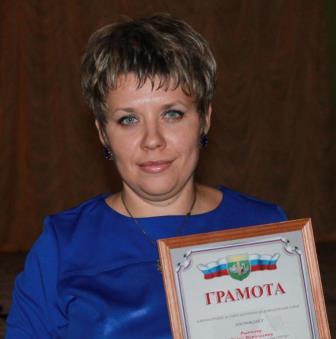 Конкурс «Кормушек»

Муниципальный этап
1 место
Региональный этап
1 место
«Конкурс скворечников» 

Муниципальный этап 
2 место
3 место
Региональный этап
2 место
3 место
Конкурс 
«Неопалимая купина»
Муниципальный этап 
1 место 2 место
Региональный этап
1 место
[Speaker Notes: ПРИМЕЧАНИЕ. Чтобы изменить изображения на этом слайде, выберите рисунок и удалите его. Затем нажмите значок вставки рисунка в заполнителе, чтобы вставить собственное изображение.]
Тихонова Ирина Сергеевна
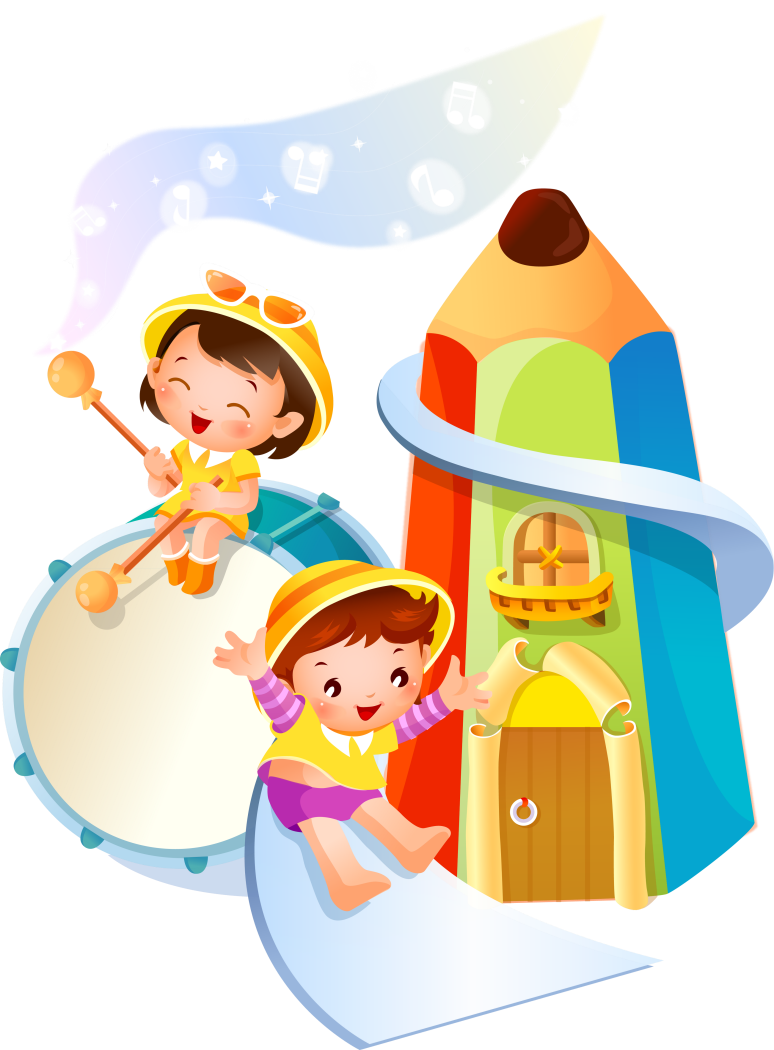 Муниципальный этап 
1 место 
3 место
Конкурс 
«Неопалимая купина»
Муниципальный этап 
1 место
2 место
Андреенко Ольга
Владимировна
[Speaker Notes: ПРИМЕЧАНИЕ. Чтобы изменить изображения на этом слайде, выберите рисунок и удалите его. Затем нажмите значок вставки рисунка в заполнителе, чтобы вставить собственное изображение.]
Муниципальный конкурс
 «Моя первая работа
 «Звонкие голоса»»- 2 местоМуниципальный конкурс 
«Битва хоров»- 2 местоДистанционный конкурс 
«Поют дети России» - 2 место 
г. ОренбургФестиваль вокального творчества
 «Поют дети Оренбуржья» -участие
Удодова 
Татьяна Владимировна
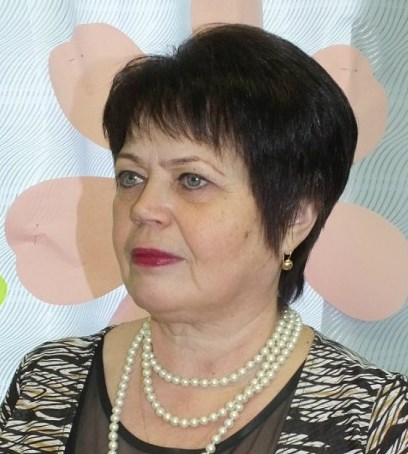 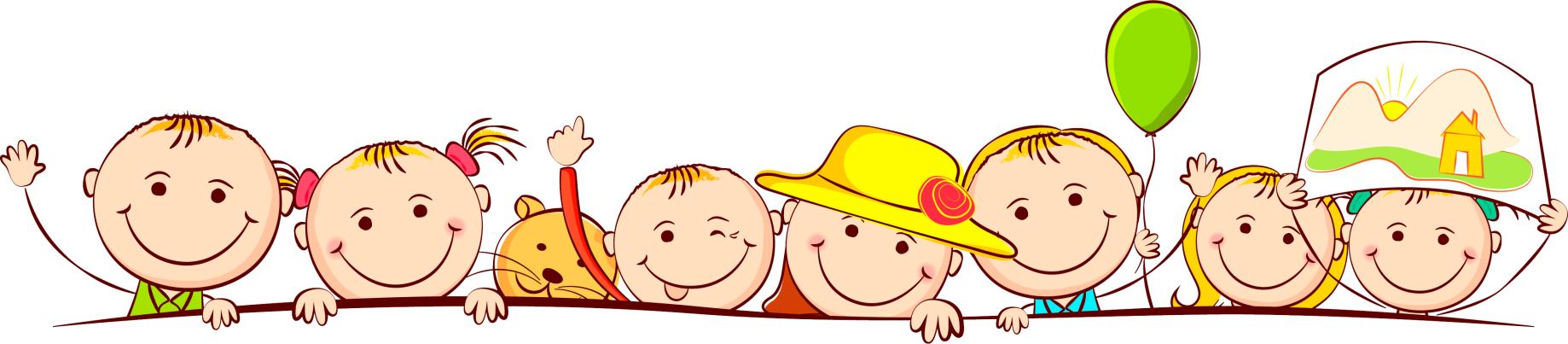 [Speaker Notes: ПРИМЕЧАНИЕ. Чтобы изменить изображения на этом слайде, выберите рисунок и удалите его. Затем нажмите значок вставки рисунка в заполнителе, чтобы вставить собственное изображение.]
Всероссийская
предметная олимпиада школьников (школьный этап)
Всероссийская
предметная олимпиада школьников (муниципальный этап)
Призеры и победители регионального, всероссийского этапа олимпиады за несколько лет
«Учитель, подготовь себе ученика, у которого сам сможешь учиться».                                                           Сократ
Удачного нового учебного года!